МБДОУ №15 «Детский сад общеразвивающего вида с приоритетным осуществлением деятельности по познавательно-речевому развитию детей» г. Кингисеппа
«Формирование пространственных представлений 
у детей старшего дошкольного возраста с ОВЗ
 посредством знакового моделирования»

                                                                         Выполнила:  учитель-логопед
                                                                                               Воронкова И.В.
Пространственные представления — это представления о пространственных и пространственно-временных свойствах и отношениях: величине, форме, относительном расположении объектов, их поступательном или вращательном движении и пр.  
Пространственные представления – необходимый элемент познания и всей практической деятельности человека. 
Дошкольный возраст – период интенсивного развития пространственных представлений. Хорошее развитие пространственных представлений является необходимой предпосылкой любой практической, изобразительно-художественной, спортивной и многих других видов деятельности.   
Особенно следует подчеркнуть необходимость формирования пространственных представлений для подготовки дошкольников к обучению в школе. 
Чтобы ребенок успешно учился в школе, он должен свободно ориентироваться в пространстве и владеть основными пространственными понятиями. Пространственные представления необходимы для обучения ребенка счету, письму, рисованию, чтению и другим дисциплинам, которые основаны на установлении соотношений между предметами и явлениями, их последовательности, а значит, их пространственных взаимосвязей.
Изучавшие пространственные представления и ориентировку в пространстве исследователи (Б.Г. Ананьев, М.В. Вовчик-Блакитная, А.А. Люблинская, Т.А. Мусейибова, Ф.Н. Шемякин и др.) установили, что их несформированность к концу дошкольного возраста является одной из причин, вызывающих затруднения при овладении детьми школьными навыками.
В свете этих данных актуальным представляется развитие у дошкольников адекватных способов восприятия пространства, полноценных пространственных представлений и прочных навыков ориентировки в пространстве; эта задача выступает как необходимый элемент подготовки ребенка к школе, являющейся, в свою очередь, одной из важнейших задач дошкольного воспитания.
Значение своевременного развития у детей пространственных представлений и умения ориентироваться в предметно-пространственном окружении рассматриваются в психолого-педагогической литературе в двух аспектах. 
1. Общеразвивающий аспект связан с особой ролью пространственных восприятий, представлений и умения ориентироваться в пространстве в развитии познавательной деятельности ребёнка, в совершенствовании его сенсорных, интеллектуальных, творческих способностей. Формирование у ребёнка пространственных представлений повышает результативность и качество его деятельности (продуктивно-творческой, познавательной, трудовой).
2. Математический аспект связан с развитием у детей способности владения различными способами пространственной ориентации («по схеме тела», «по схеме предметов», по направлениям пространства «от себя» и с изменением точки отсчёта), что служит основой успешного усвоения соответствующих математических разделов в школе. 
 Развитие пространственных навыков осуществляется по специальным методикам поэтапно. Важным этапом является формирование представления о том, что собственное тело является точкой отсчёта при ориентировке в окружающем пространстве, то есть «от себя». 
На следующем этапе ребенок должен научиться ориентироваться между предметами, расположенными в окружающем пространстве, уметь определять своё местоположение среди предметов и пространственное расположение одного предмета по отношению к другому. 
Более сложным этапом является обучение дошкольников моделированию предметно-пространственных отношений. 
И завершающим этапом является обучение ориентировке в пространстве с помощью схем и планов пространства. 
Лучшим способом формирования у детей представлений о пространственных отношениях, являются игры и игровые упражнения на разных этапах. В последние годы предлагается использовать игры, включающие в себя моделирование (Л.А. Венгер, Т.В. Лаврентьева).
В педагогическом словаре Б.М. Бим-Бада понятие «моделирование» обозначает построение и изучение моделей реально существующих предметов и явлений (органических и неорганических систем, инженерных устройств, разнообразных процессов - физических, химических, биологических, социальных) и конструируемых объектов. 
В.А. Штоф определяет модель как «средство отображения, воспроизведения действительности с целью ее более глубокого познания от наблюдений и эксперимента к различным формам теоретических обобщений».
Модель - это любой образ (изображение, описание, схема, чертёж, график, план) какого-либо процесса или явления (оригинала данной модели), используемый в качестве заместителя. 
В обучении моделирование имеет два аспекта: моделирование как содержание, которое должен усвоить дошкольник, и моделирование как действие, средство, без которого невозможно полноценное обучение. 
С помощью моделирования удается свести изучение сложного к простому, невидимого и неощутимого к видимому и ощутимому, незнакомого к знакомому, то есть сделать любой сложный объект доступным для тщательного и всестороннего изучения.
В дидактике выделяют 3 вида моделей:
1. Предметная модель в виде физической конструкции предмета или предметов, закономерно связанных (плоскостная модель фигуры, воспроизводящая главные части, конструктивные особенности, пропорции, соотношения частей в пространстве).
2. Предметно-схематическая модель. Здесь выделенные в объекте познания  существенные компоненты и связи между ними обозначаются с помощью предметов-заместителей и графических знаков.
3. Графические модели (графики, формулы, схемы).
Согласно трактовкам Л.А. Венгера, Б.А. Глинского, – о сочетании структурно-функциональных моделей, наиболее приемлема классификация по характеру моделей. 
По характеру моделей выделяют предметное и знаковое (информационное) моделирование.     Предметным называется моделирование, в ходе которого исследование ведется на модели, воспроизводящей определенные геометрические, физические, динамические либо функциональные характеристики объекта-оригинала. 
Знаковое моделирование – моделирование, где в качестве моделей используются знаковые преобразования какого – либо вида: схемы, чертежи, формулы, наборы символов, пиктограммы.
Дети растут и развиваются в мире условных знаков, многообразных символов, обозначений, и поэтому они поставлены перед необходимостью применять их в своей деятельности. Следовательно, целесообразно не только включать в образовательный процесс на этапе школьного, но и на стадии дошкольного обучения использование знаковых моделей.
Работая со знаковой моделью, старшие дошкольники активнее включаются в мыслительную деятельность, легче усваивают материал.
Для формирования пространственных представлений у дошкольников, педагог должен выстраивать свою методическую работу с учётом возрастных и психологических особенностей детей на каждом возрастном этапе. Кроме этого, процесс обучения должен способствовать самостоятельному выявлению дошкольниками основных свойств и отношений, развитию познавательных способностей детей. 
В качестве основных методических приемов моделирования рекомендуются наблюдения и пояснения размещения предметов относительно друг друга, словесное и графическое обозначение направлений и ориентировки в пространстве, упражнения, дидактические и подвижные игры. 
При этом необходимо развивать умение устанавливать отношение обозначаемое - обозначающее и обогащение опыта замещения объектов. Ведущая роль на этом этапе принадлежит взрослому: он демонстрирует способы замещения.
Работа на занятиях (во всех возрастных группах) по формированию пространственных представлений у детей включает ориентировку в трехмерном (основных пространственных направлениях) и двухмерном (на листе бумаги) пространстве. Главным из них является проведение тщательно подобранных, постепенно усложняющихся по линейно-концентрическому принципу упражнений, заданий-поручений, заданий-требований с предметами и без них. 
Дети учатся читать простейшую информацию, обозначающую пространственные отношения и направление движения объектов (слева направо, справа налево, снизу вверх, сверху вниз); самостоятельно передвигаться в пространстве, ориентируясь на условные обозначения направления движения (знаки и символы). 
Наиболее сложные задания связаны с «чтением» графических изображений пространственных отношений и их моделированием детьми в виде рисунка, чертежа, плана, схемы. Такие упражнения выполняются на занятиях и в повседневной жизни в игровой форме. Например: обставить кукле комнату как на рисунке; разведчикам найти спрятанный пакет, пользуясь картой; путешествие на игрушечном автомобиле в строгом соответствии с указанным маршрутом… 
Дети осваивают условные знаки для обозначения предметов (геометрические фигуры), пространственных направлений (стрелки, линии). От использования готовых схем можно переходить к самостоятельному их составлению.
При этом схематическое изображение соотносится с реальной пространственной ситуацией. Анализируя ее, ребенок произвольно трансформирует трехмерное пространство в двухмерное. На основе словесного описания, используя предметные и пространственные ориентиры, можно составлять планы-схемы пути из детского сада домой, в школу, в ближайший магазин практически проделывая путь. В план-схему вносятся уточнения, дополнения.
Таким образом, работа по развитию пространственных представлений у детей ведется в разных направлениях, с постепенным усложнением заданий.
Чтобы ребенок был субъектом деятельности нужно и важно предоставить ему возможность самостоятельно находить информацию адекватно цели, познавать и использовать освоенные способы действий. Одним из действенных средств, дающих успешность познания, является использование обучающимися знаковых моделей и активное участие в процессе моделирования.
Наиболее рационально для этого использовать игры и игровые упражнения, так как роль игры в жизни ребенка неоценима. Её включение в педагогический процесс является одним из путей организации личного взаимодействия взрослого с ребенком.
Игры на ориентировку в двухмерном
пространстве
Игра «Едем на машине»
Материал: перед каждым ребёнком лежит лист бумаги А3 с условными обозначениями объектов, маленькая машинка.
Ход. Дети, слушая инструкцию воспитателя, передвигают машинку в нужном направлении. Например, в правом нижнем углу – гараж, оттуда мы поедем по нижней стороне листа в школу, которая находится в левом нижнем углу, а после школы мы поедем в зоопарк, который находится в середине верхнего края листа, а потом мы поедем в кафе, которое находится в середине правого края листа и т.д.
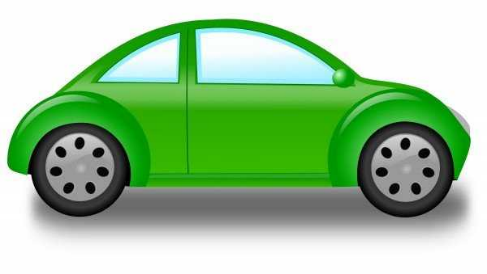 Игра «Моделирование историй»

«О птичке и кошке»
Материал: лист бумаги, дерево, птичка, кошка, домик, солнце.
Ход. Дети располагают на листе бумаги героев согласно истории.
Во дворе в левой части листа росло дерево. В правом нижнем углу стоял красивый домик. Там жил маленький мальчик, у которого была кошка (наложение кошки на домик). Во двор однажды прилетела птичка и села под дерево. День был солнечный и тёплый. На небе в правом верхнем углу светило солнце (накладывают желтый круг). Увидела кошка птичку и побежала влево. Птичка, заметив кошку, взлетела и села на дерево, на самые верхние ветки. Кошка хотела поймать птичку и полезла вверх на дерево. Птичка полетела вправо и села на крышу домика. Кошка, оставшись с носом, спустилась вниз.
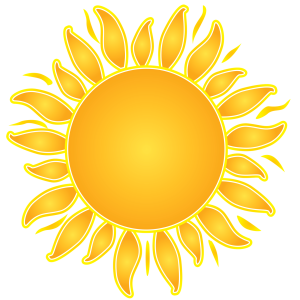 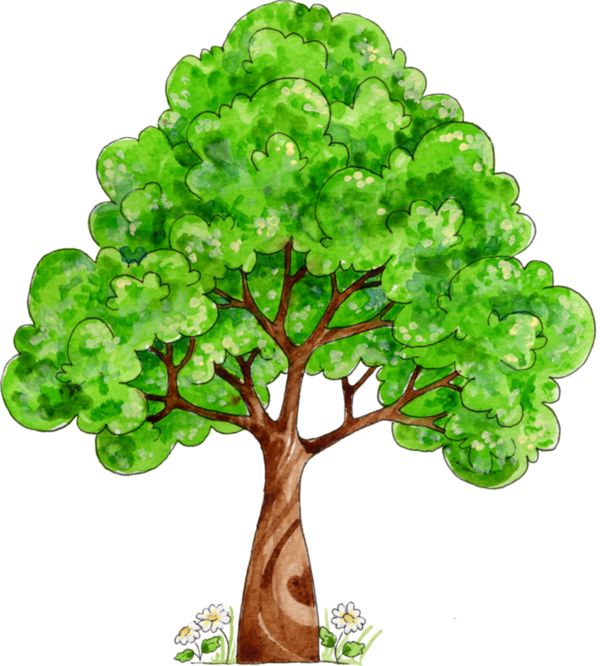 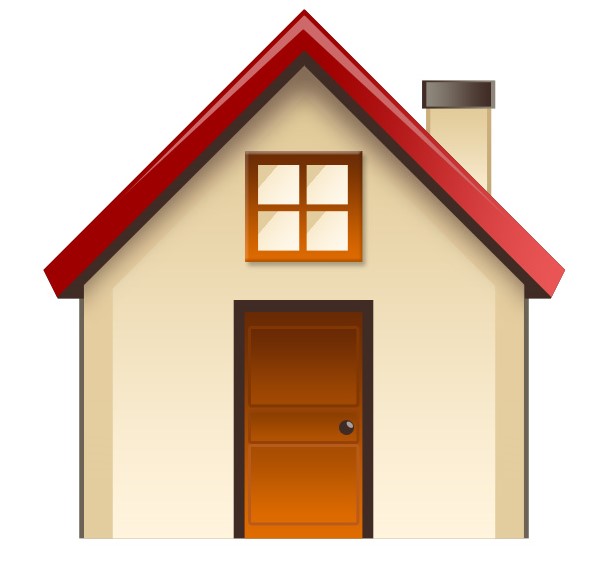 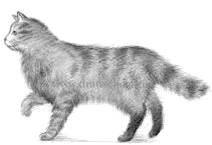 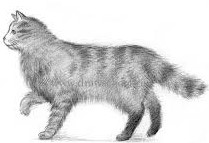 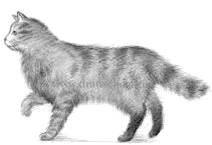 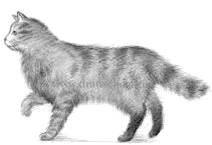 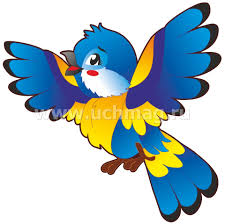 Игры – «лабиринты»
Описание игры: педагог раздаёт каждому ребёнку лист, на котором
нарисован лабиринт и стрелочкой указано начало пути. Затем детям
предлагается найти дорогу к конечному объекту.  Для этого необходимо выполнить
инструкции, а затем проверить правильность их выполнения.   Например, вход в лабиринт 
внизу, идём (ведём карандаш) вверх, влево, вверх, вправо, вниз. 
      Дойдя до конца, дети могут себя проверить: воспитатель этот же маршрут нарисовал 
маркером на пленке, наложив её на свой лист, ребёнок видит – весь ли путь он проделал верно.
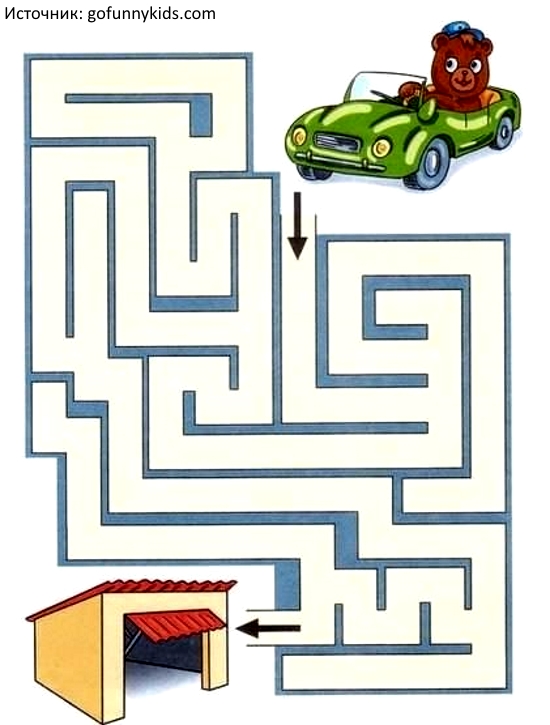 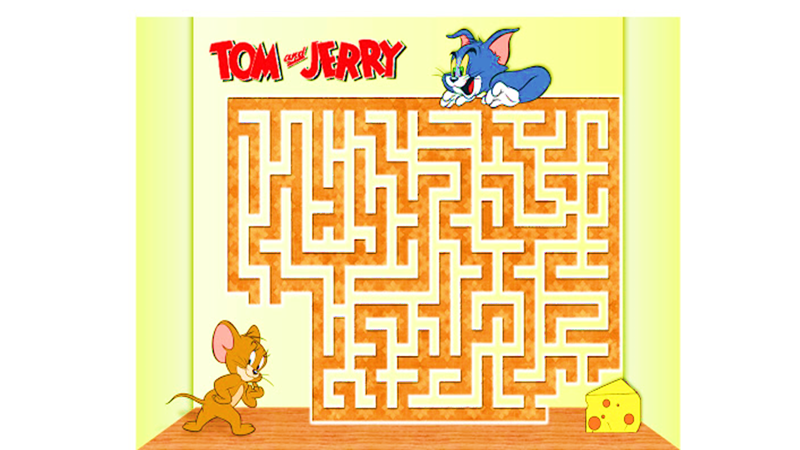 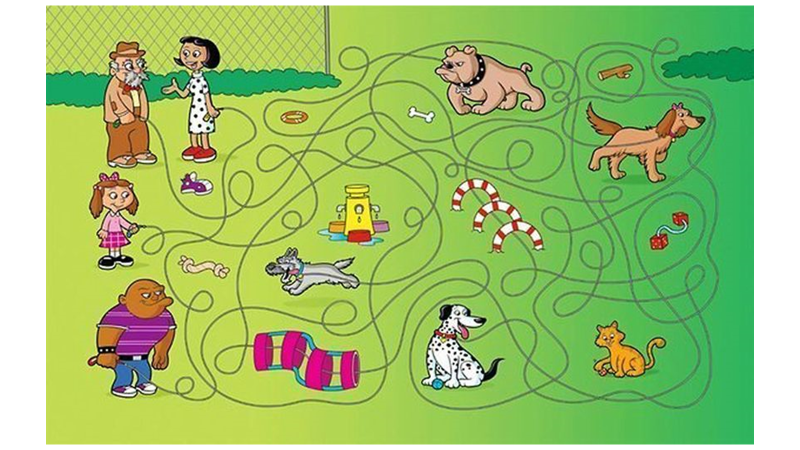 Игра «Геометрический диктант»
Описание игры: перед детьми лежит лист бумаги и набор геометрических фигур. Педагог 
даёт инструкции, а дети должны выполнять в быстром темпе. Например, красный квадрат 
положить в левый верхний угол, жёлтый круг – в центр листа, и т.д. после выполнения
 задания дети могут проверить правильность выполнения.
Вариант 1: у педагога заготовлен заранее лист с нарисованными геометрическими фигурами 
соответственно диктанту.
Вариант 2: кто-то из детей (под контролем педагога) выполняет работу на магнитной доске, 
которую затем можно повернуть ко всем детям.
Игры, направленные наознакомление с реальными пространственными свойствами иотношениями, отраженными на плоскости
Игра «Остров сокровищ»
Материалы: «острова» из картона, картинка с изображением сундука с сокровищами, план-
схема расположения «островов».
Ход: в группе на полу выкладываются «острова» из картона в соответствии с планом-схемой.
 Под одним из них прячется картинка с изображением сундука с сокровищами. Ребёнку 
даётся план-схема, по которой он должен найти остров с сокровищами.
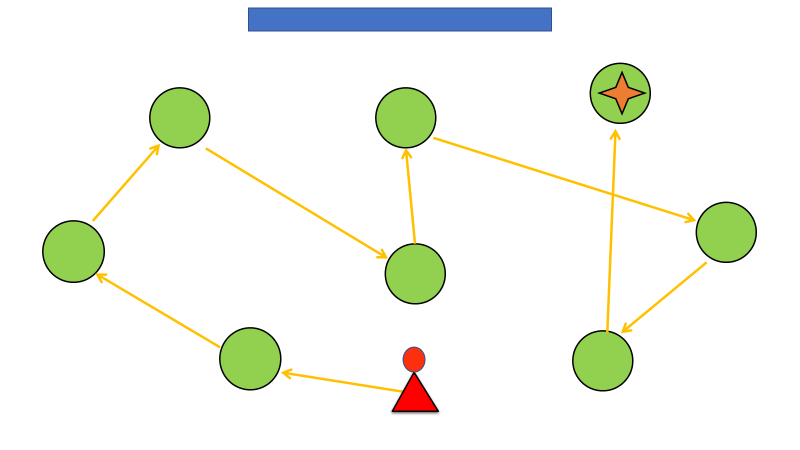 Игра «Секретный пакет»
Материалы: «секретный пакет», план группы с отмеченным на нём местом, где находится секретный пакет.
Ход: ребёнок, ориентируясь по плану, находит в группе «секретный пакет».
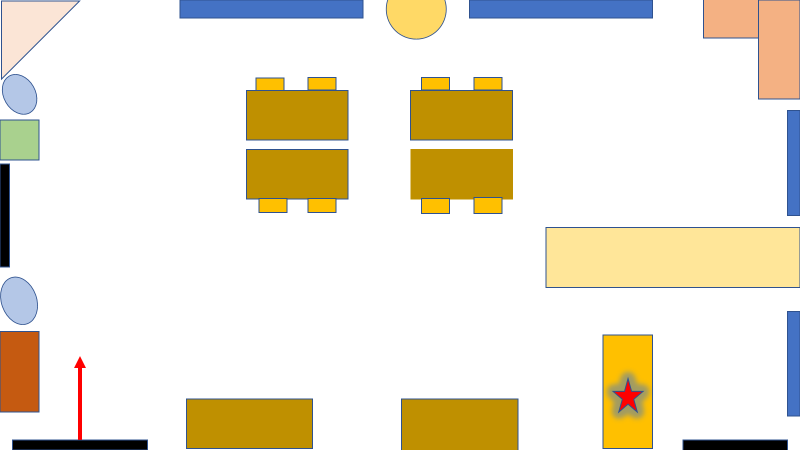 Игра «Заколдованное слово»
Материалы: план группы, конверты с буквами , из которых потом будет составлено
 слово, демонстрационная доска.
Ход: в группе воспитатель предварительно втайне от детей раскладывает конверты с буквами
 в соответствии с планом. Ребёнок, ориентируясь по плану, находит один  за другим 
конверты с буквами. Буквы извлекаются из конвертов и в порядке нахождения выставляются
 на доску. Когда последняя буква будет найдена, дети читают получившееся слово.
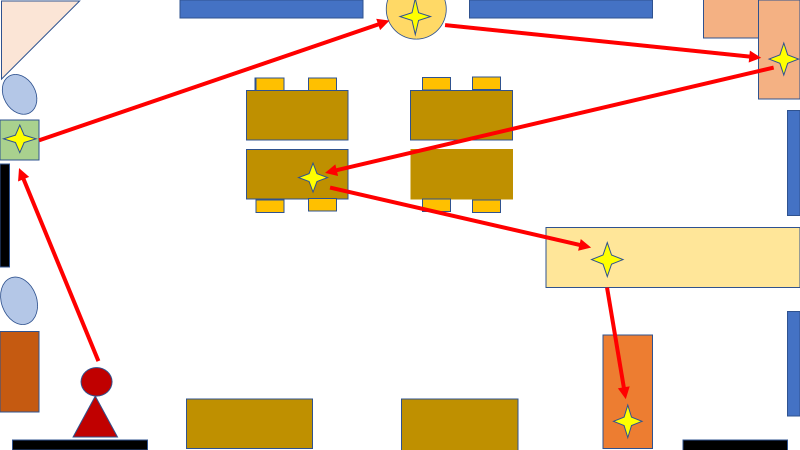 Игра «Сложи узор»
(кубики Никитина)
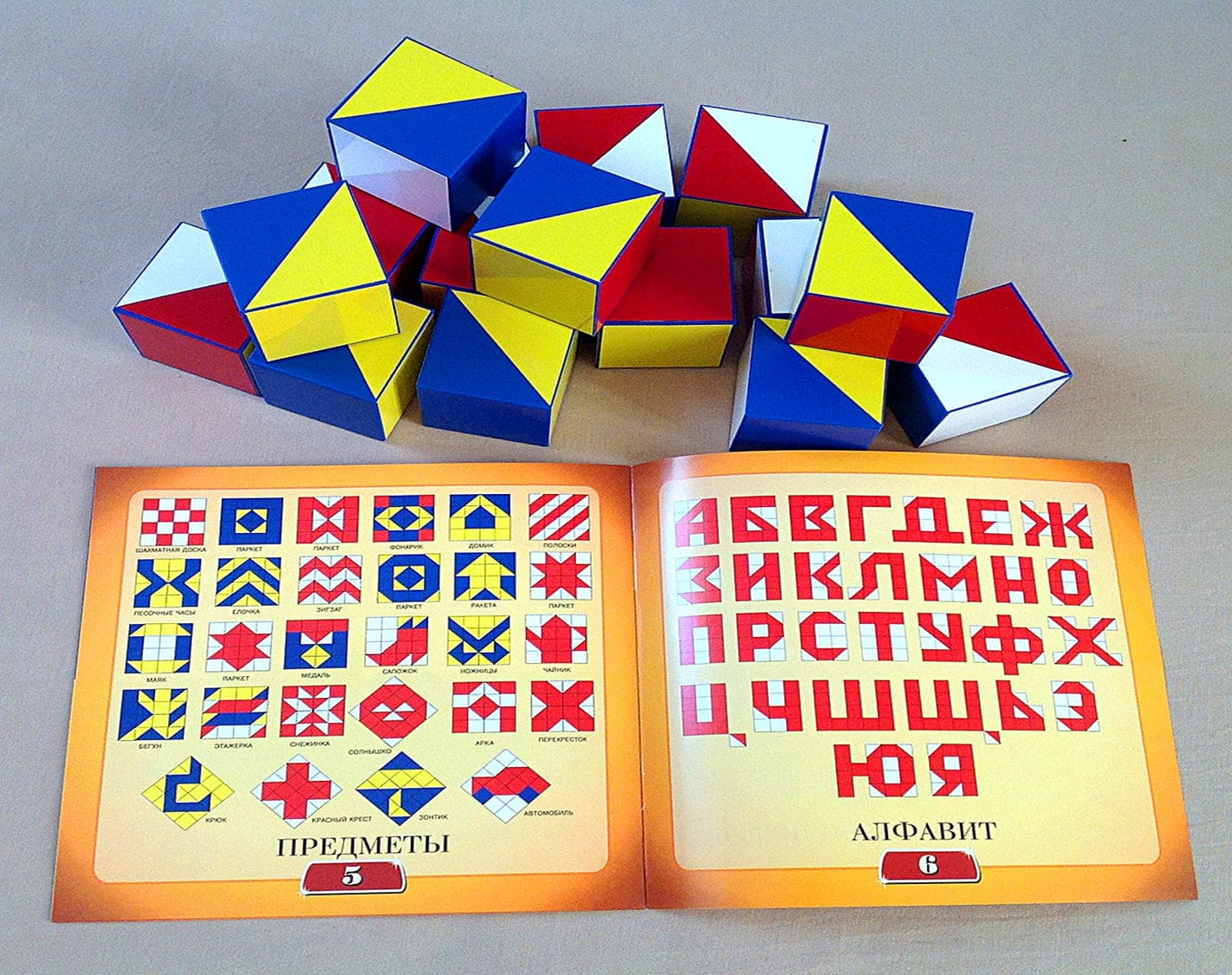 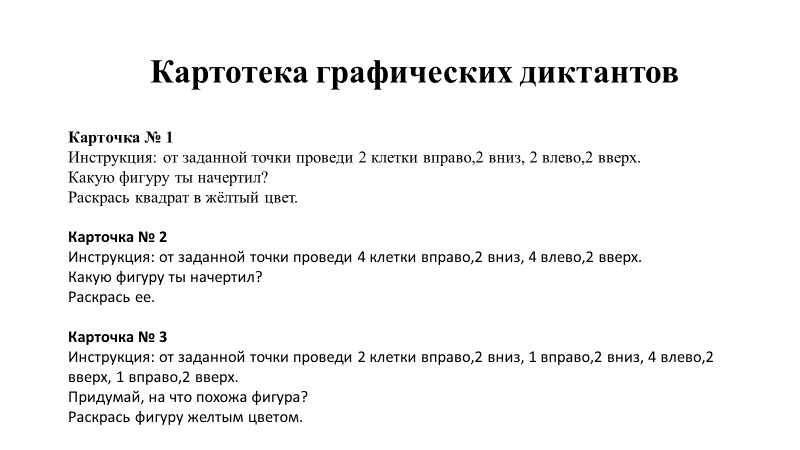 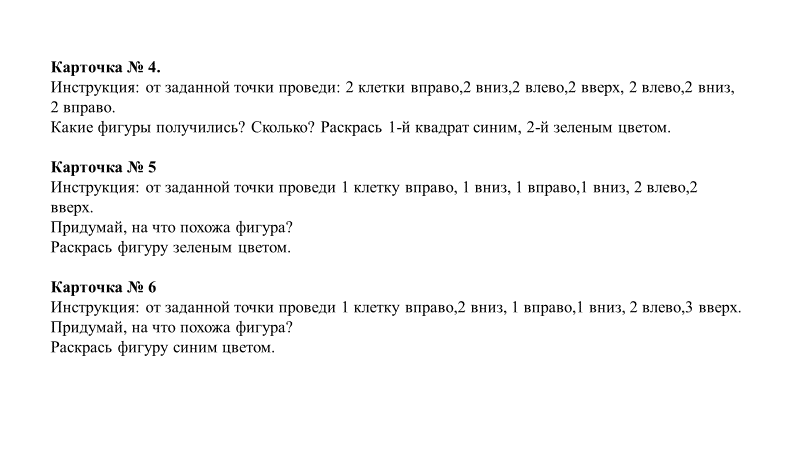 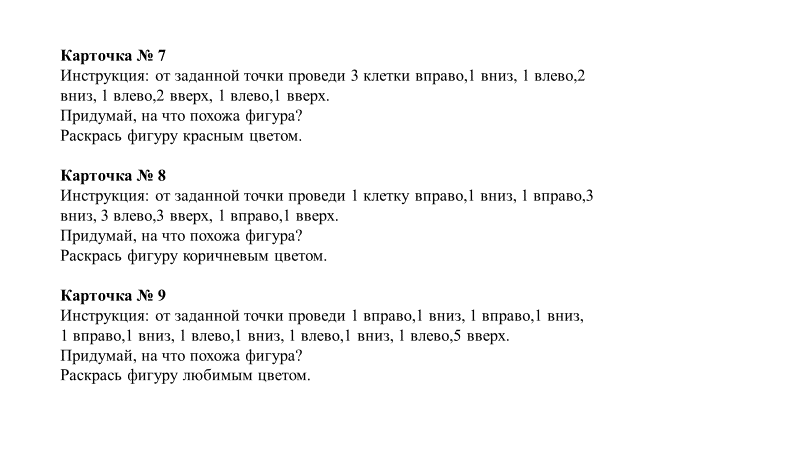 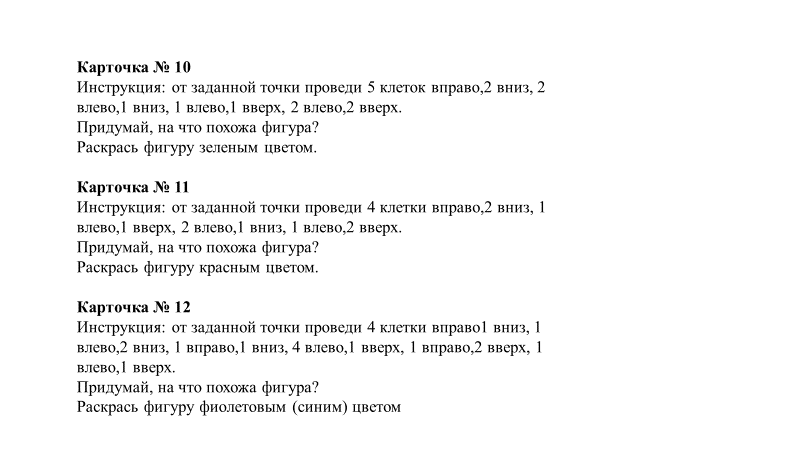 Спасибо за внимание!